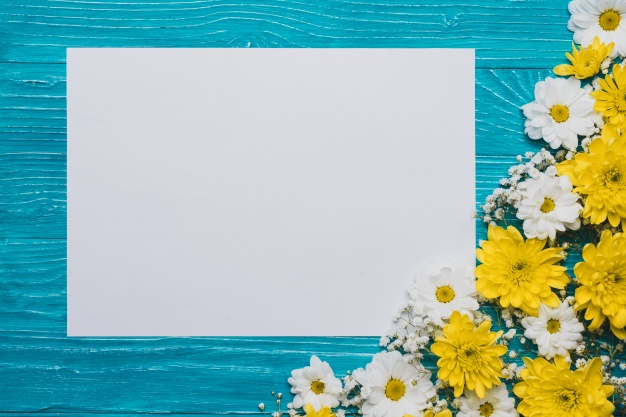 CHÀO MỪNG CÁC THẦY CÔ GIÁO ĐẾN DỰ GIỜ
 NGỮ VĂN LỚP 6A
Kiểm tra bài cũ
Xác định câu chủ đề trong các đoạn văn sau:
1.Từ đó nhuệ khí của nghĩa quân ngày một tăng. Trong tay Lê Lợi, thanh gươm thần tung hoành khắp các trận địa, làm cho quân Minh bạt vía. Uy thế của nghĩa quân vang khắp nơi. Họ không phải trốn tránh như trước mà xông xáo đi tìm giặc. Gươm thần mở đường cho họ đánh tràn ra mãi, cho đến lúc không còn bóng một tên giặc nào trên đất nước. 
(Sự tích Hồ Gươm)
2.Trong nhà nọ có hai chị em, mỗi người một tính nết. Người chị xinh đẹp, tham lam và lười nhác. Người em bị què tay, nhưng rất siêng năng làm lụng. Người chị cậy khỏe, cậy xinh, sáng trưa chiều tối chỉ luẩn quẩn nào gương nào lược. Chơi bời vô độ nên chẳng bao lâu người chị đã gầy khô hơn que củi…
(Sự tích con cóc )
TIẾT 29 : LUYỆN NÓI KỂ CHUYỆN
Mục tiêu:
Luyeän noùi, laøm quen vôùi phaùt bieåu mieäng.
Bieát laäp daøn baøi taäp noùi döôùi hình thöùc ñôn giaûn,ngaén goïn.
Bieátø keå mieäng tröôùc taäp theå lôùp moät caâu chuyeän.
TIẾT 29 : LUYỆN NÓI KỂ CHUYỆN
CHUẨN BỊ
 Tìm hiểu đề và xác định nội dung đề
Đọc phần 1 trang 77 – SGK
TIẾT 29 : LUYỆN NÓI KỂ CHUYỆN
Lập dàn bài theo những đề sau:
Tự giới thiệu về bản thân;
Giới thiệu về người bạn mà em yêu quí;
Kể về gia đình mình;
Kể về một ngày hoạt động của mình;
1. Các đề bài trên thuộc thể loại nào? Nội dung chính là gì? Dựa vào từ ngữ nào để em xác định?
2. Một bài nói phải đảm bảo bố cục gồm mấy phần? các phần nêu các ý chính là gì?
TIẾT 29 : LUYỆN NÓI KỂ CHUYỆN
I.CHUẨN BỊ
	1. Thể loại: kể chuyện
	2. Lập dàn ý: 
	- Mở bài:  +Lời chào
                    +Giới thiệu 
	- Thân bài: Kể về các việc làm, sở thích,nguyện vọng 
	- Kết bài: lời cảm ơn
TIẾT 29 : LUYỆN NÓI KỂ CHUYỆN
Các yêu cầu để luyện nói thành công?
- Về giọng nói
- Về tác phong, cử chỉ
- Về ánh mắt
- Về nội dung
TIẾT 29 : LUYỆN NÓI KỂ CHUYỆN
II. LUYỆN NÓI
Giới thiệu về bản thân
     (Hs quan sát video)
Dựa vào bài nói sau, em hãy giới thiệu vắn tắt về bản thân mình trong khoảng 5 -7 câu?
TIẾT 29 : LUYỆN NÓI KỂ CHUYỆN
TIẾT 29 : LUYỆN NÓI KỂ CHUYỆN
II. LUYỆN NÓI
Giới thiệu về bản thân
Giới thiệu về gia đình mình
Dựa vào dàn ý SGK, tham khảo các tranh sau,bạn hãy kể lại ngắn gọn về gia đình mình ?
TIẾT 29 : LUYỆN NÓI KỂ CHUYỆN
Các thành viên trong gia đình
TIẾT 29 : LUYỆN NÓI KỂ CHUYỆN
Công việc của mỗi người
TIẾT 29 : LUYỆN NÓI KỂ CHUYỆN
Công việc của mỗi người
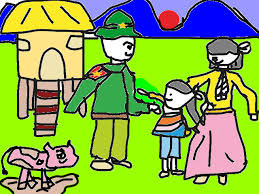 TIẾT 29 : LUYỆN NÓI KỂ CHUYỆN
Sinh hoạt hằng ngày
TIẾT 29 : LUYỆN NÓI KỂ CHUYỆN
Những kỳ nghỉ bên nhau
TIẾT 29 : LUYỆN NÓI KỂ CHUYỆN
Những kỳ nghỉ bên nhau
TIẾT 29 : LUYỆN NÓI KỂ CHUYỆN
Kể về gia đình theo tranh
TIẾT 29 : LUYỆN NÓI KỂ CHUYỆN
Kể về gia đình theo tranh
TIẾT 29 : LUYỆN NÓI KỂ CHUYỆN
II. LUYỆN NÓI
3. Giới thiệu về tổ mình
Mỗi tổ hãy lên giới thiệu về các thành viên trong tổ mình, đặt tên nhóm, ý nghĩa của tên gọi ấy
TIẾT 29 : LUYỆN NÓI KỂ CHUYỆN
II. LUYỆN NÓI
3. Giới thiệu về tổ mình
Chia nhóm, bầu nhóm trưởng
Nhóm lên trình bày theo sự dẫn dắt của nhóm trưởng
TIẾT 29 : LUYỆN NÓI KỂ CHUYỆN
III. CỦNG CỐ: 
Các yêu cầu để luyện nói thành công
- Về giọng nói: to, rõ ràng, truyền cảm
Về tác phong, cử chỉ: tự tin, có hoạt động hình thể nhịp nhàng
- Về ánh mắt: nhìn thẳng, giao lưu với người nghe
- Về nội dung: sắp xếp theo thứ tự hợp lí, trôi chảy.
TIẾT 29 : LUYỆN NÓI KỂ CHUYỆN
IV. BÀI TẬP VỀ NHÀ
Lập dàn ý và luyện nói đề bài “Kể về một ngày (một đợt) hoạt động của mình
Tham khảo video sau
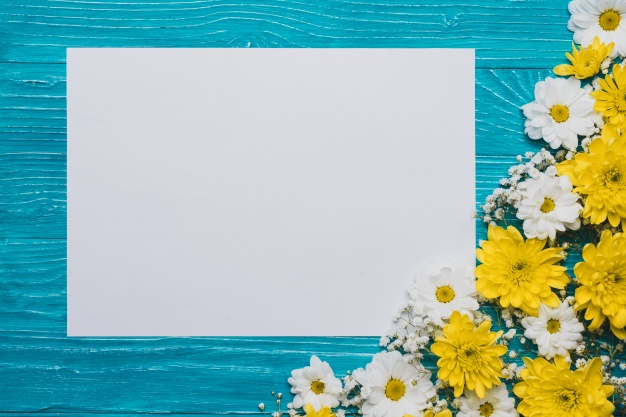 KÍNH CHÚC CÁC THẦY CÔ GIÁO SỨC KHỎE, HẠNH PHÚC, 
THÀNH CÔNG